The role of DNA methylation in mediating the effects of estrogens in oysters
Mackenzie Gavery & Steven Roberts
School of Aquatic and Fishery Sciences
University of Washington
Outline
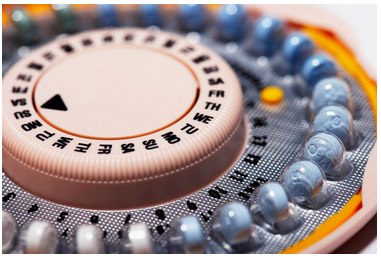 17α ethinylestradiol 
(EE2)
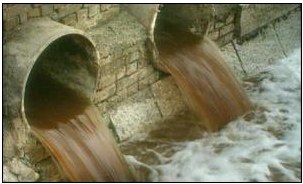 ?
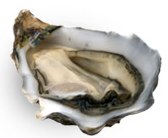 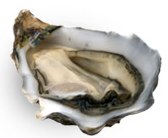 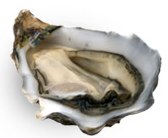 Outline
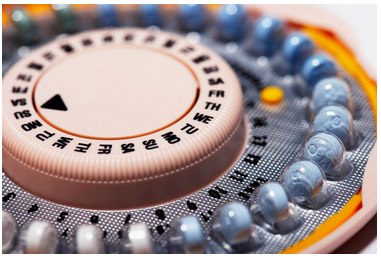 17α ethinylestradiol 
(EE2)
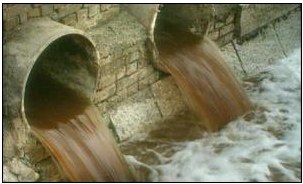 Background
DNA methylation
EDCs & bivalves
Results
Implications
?
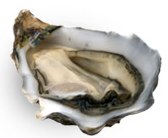 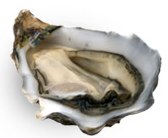 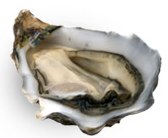 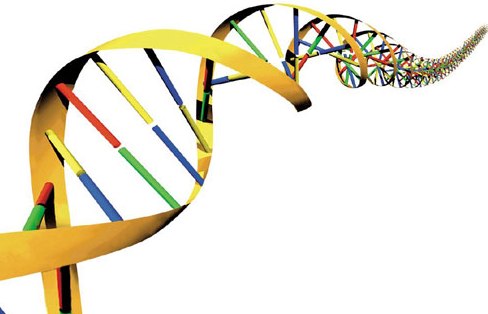 Me
C
G
G
C
X
TF
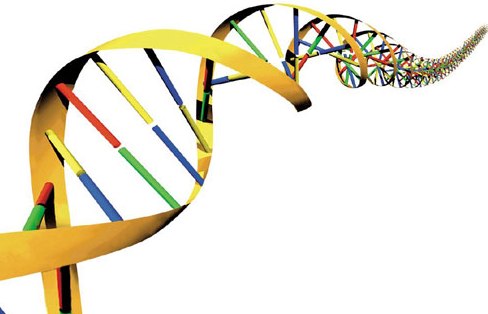 Gene A
Me
C
G
G
C
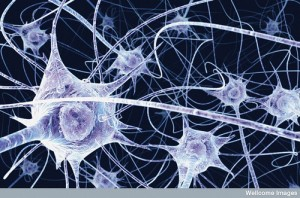 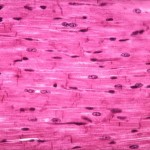 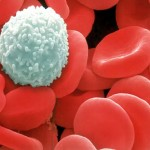 X
TF
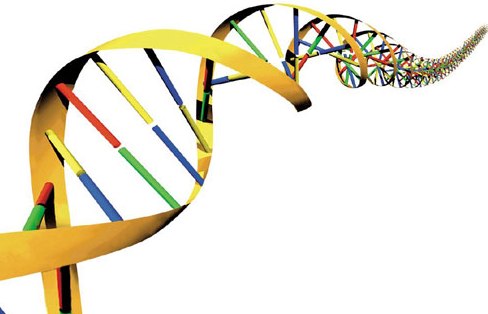 Gene A
Me
C
G
G
C
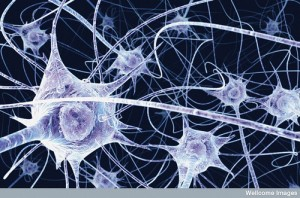 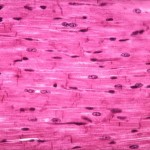 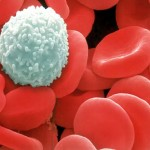 X
TF
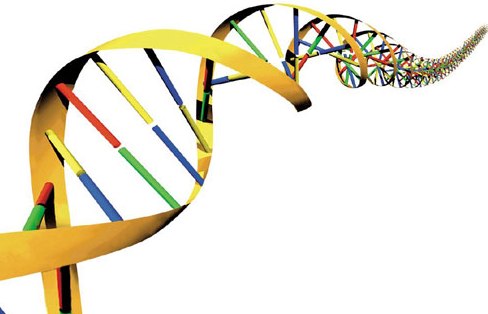 Gene A
Me
C
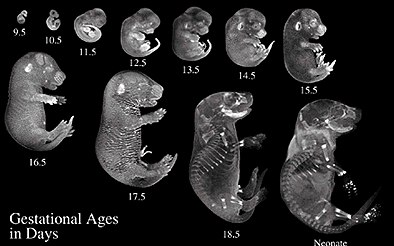 G
G
C
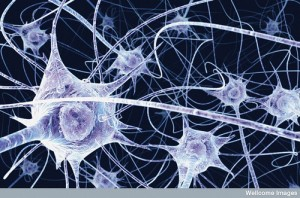 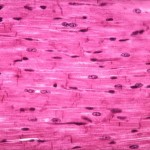 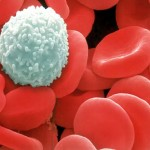 X
TF
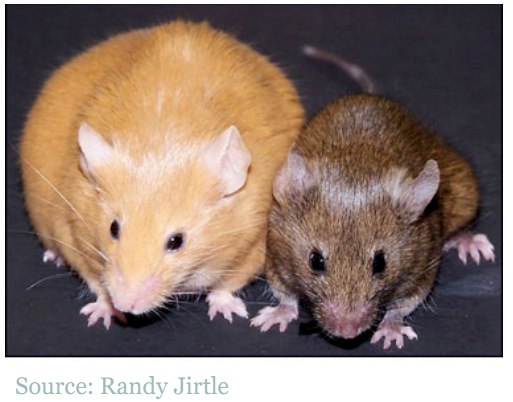 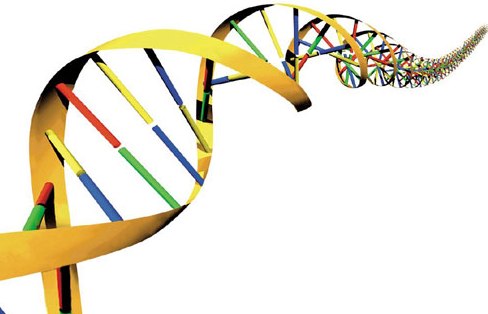 Gene A
Me
C
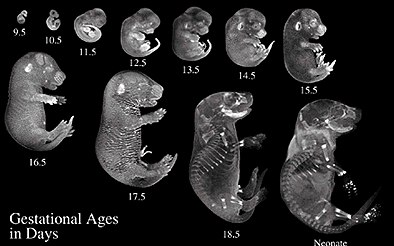 G
G
C
Reproduction in oysters
Pacific oysters are sequential hermaphrodites
Sex determination has a genetic component, but influenced by environmental factors
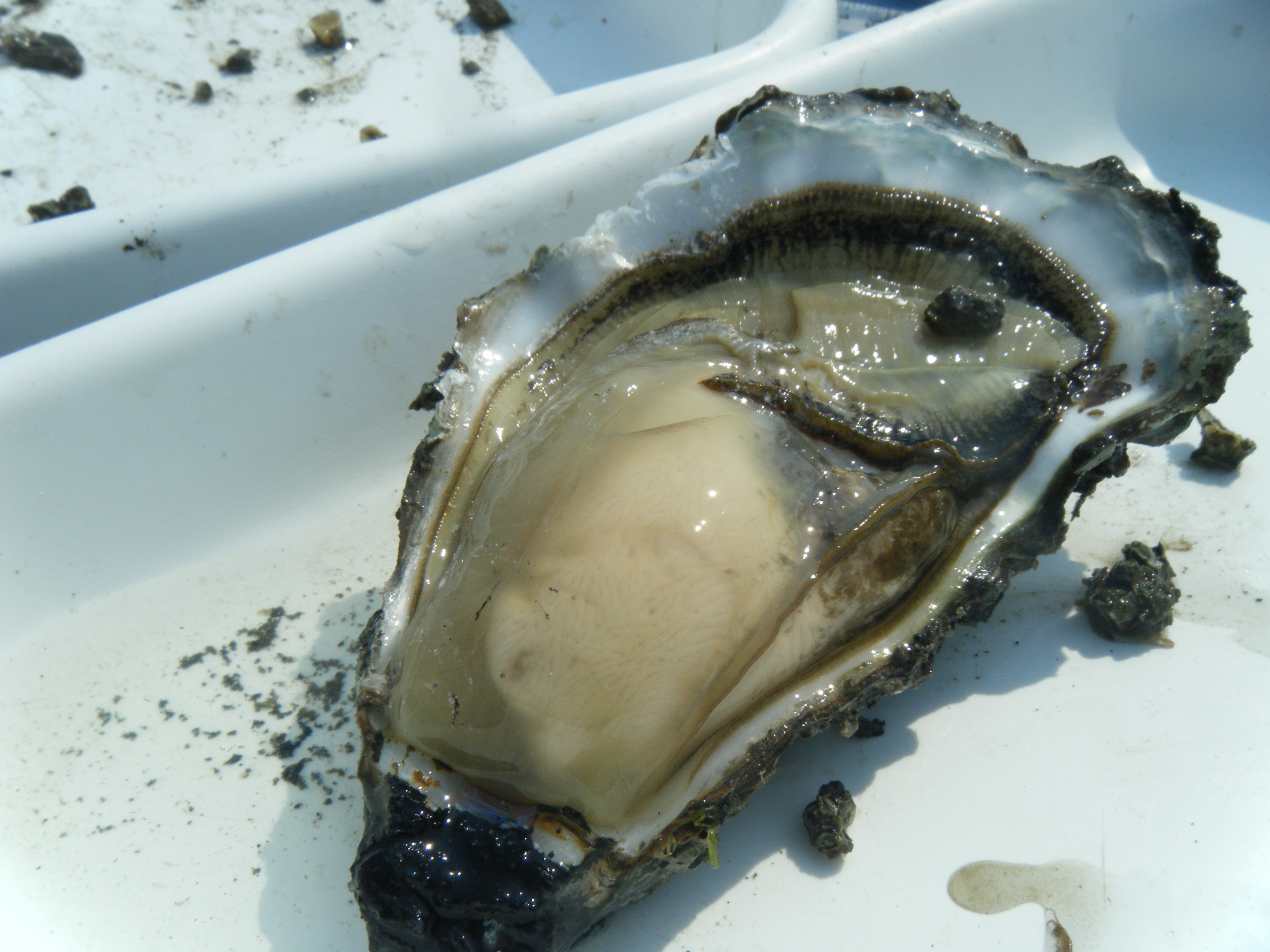 Reproduction in oysters
C. gigas are sequential protandric hermaphrodites
Sex determination has a genetic component, but influenced by environmental factors
Estradiol
induces sex reversal (Mori 1969)
17α ethinylestradiol (EE2)
 rate of oocyte development (Andrew 2010)
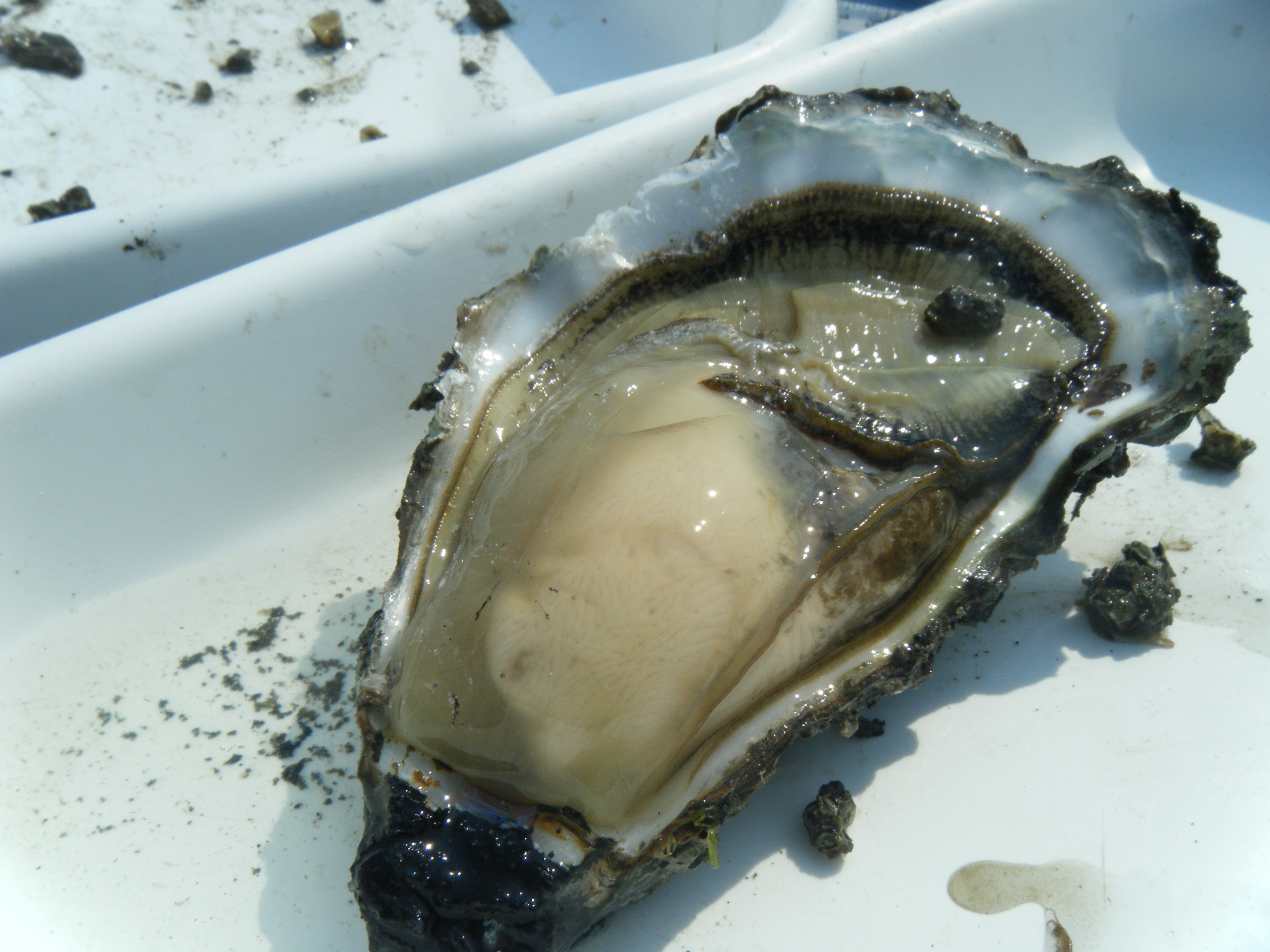 Nonylphenol
offspring of exposed larvae had  intersex (Nice et al. 2003)
Hypotheses
EE2 exposure will result in phenotypes such as skewed sex ratios and increased rate of gonad development
DNA methylation patterns will be altered in oysters exposed to EE2
Hypotheses
EE2 exposure will result in phenotypes such as skewed sex ratios and increased rate of gonad development
DNA methylation patterns will be altered in oysters in upon exposure to EE2
Estrogen Experiment
500 ng/L EE2:  150 oysters (n=50/tank)
Control:  150 oysters (n=50/tank)
Estrogen Experiment
500 ng/L EE2:  150 oysters (n=50/tank)
Control:  150 oysters (n=50/tank)
Day 60
Day 0
Day 7
Samples: histology, gonad tissue
Estrogen Experiment
500 ng/L EE2:  150 oysters (n=50/tank)
Control:  150 oysters (n=50/tank)
Day 60
Day 0
Day 7
Samples: histology, gonad tissue
Results: Day 60 
sex determination
57%
Results: Day 60 
size of females
Results: DNA methylation
EE2 (500ng/L) 150 oysters (n=50/tank)
control 150 oysters (n=50/tank)
Day 60
Day 0
Day 7
Results: DNA methylation
EE2 (500ng/L) 150 oysters (n=50/tank)
control 150 oysters (n=50/tank)
Day 60
Day 0
Day 7
Results: DNA methylation
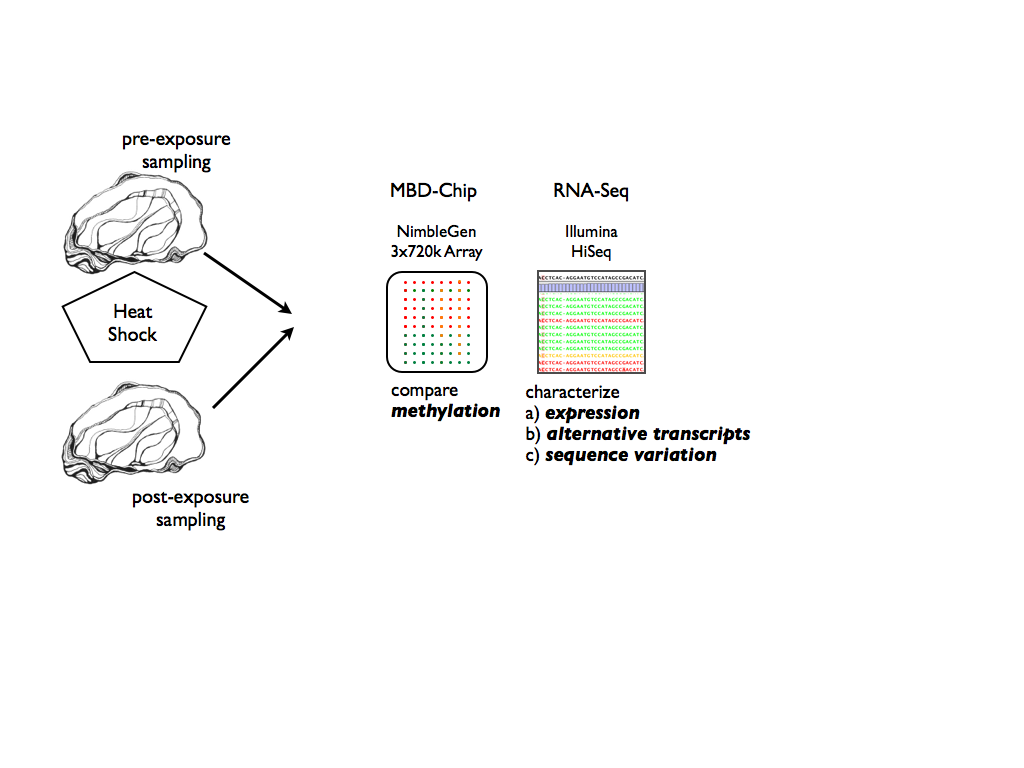 MBD-Chip

NimbleGen
3 x 720k Array
Y
MBD
control
EE2 exposed
MBD
Y
compare
DNA methylation
Results: DNA methylation
Results:
45 differentially methylated regions (DMR)
DMRs were located in 38 different genes
ATP-binding cassette protein
Serotonin receptor

Low density lipoprotein receptor
Granulin
Next Steps
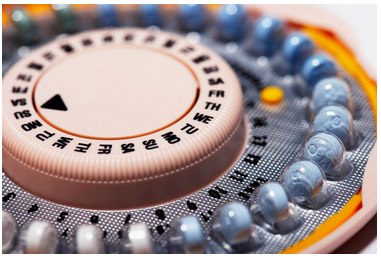 Validation of differentially methylated regions using pyrosequencing
Gene expression analysis
Histological analysis of female gonad samples
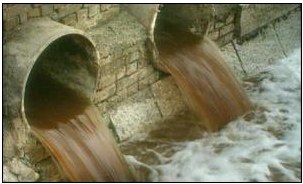 ?
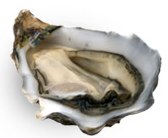 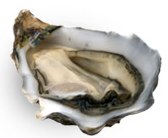 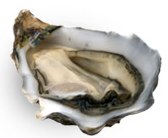 Implications
DNA methylation may play a role in mediating responses to EDCs in bivalves
Epigenetic marks may provide early indicators of EDC exposure in aquatic species
Acknowledgements
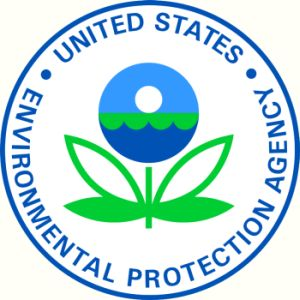 Roberts Lab:
Steven Roberts
Samuel White 
Emma Timmins-Schiffman
Claire Ellis
Brent Vadopalas
Jake Heare
Taylor Shellfish:
Joth Davis
Molly Jackson

Irv Shultz (Battelle PNNL)
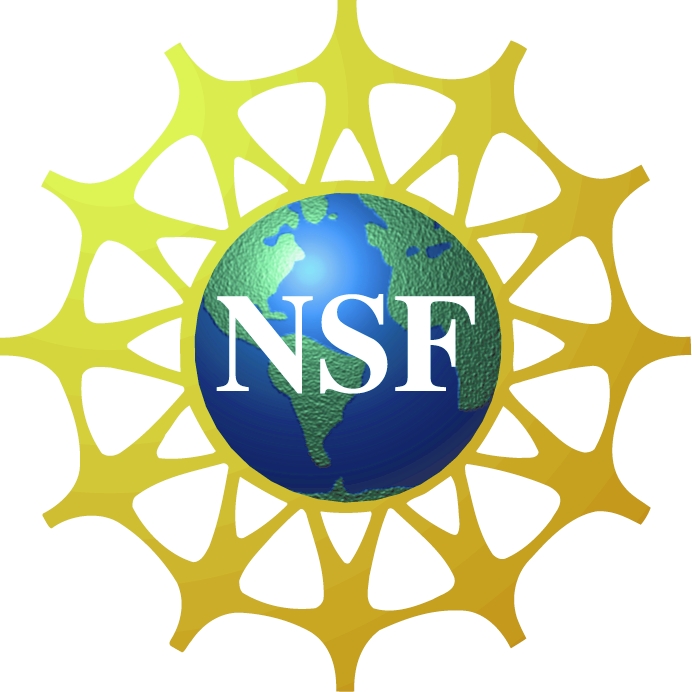 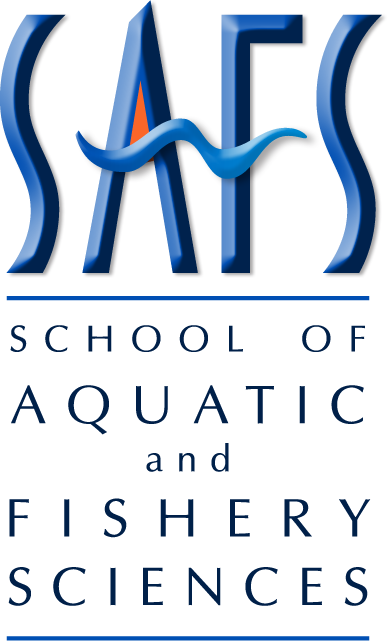 Background
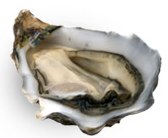 color
disease resistance
growth
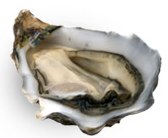 TRAITS
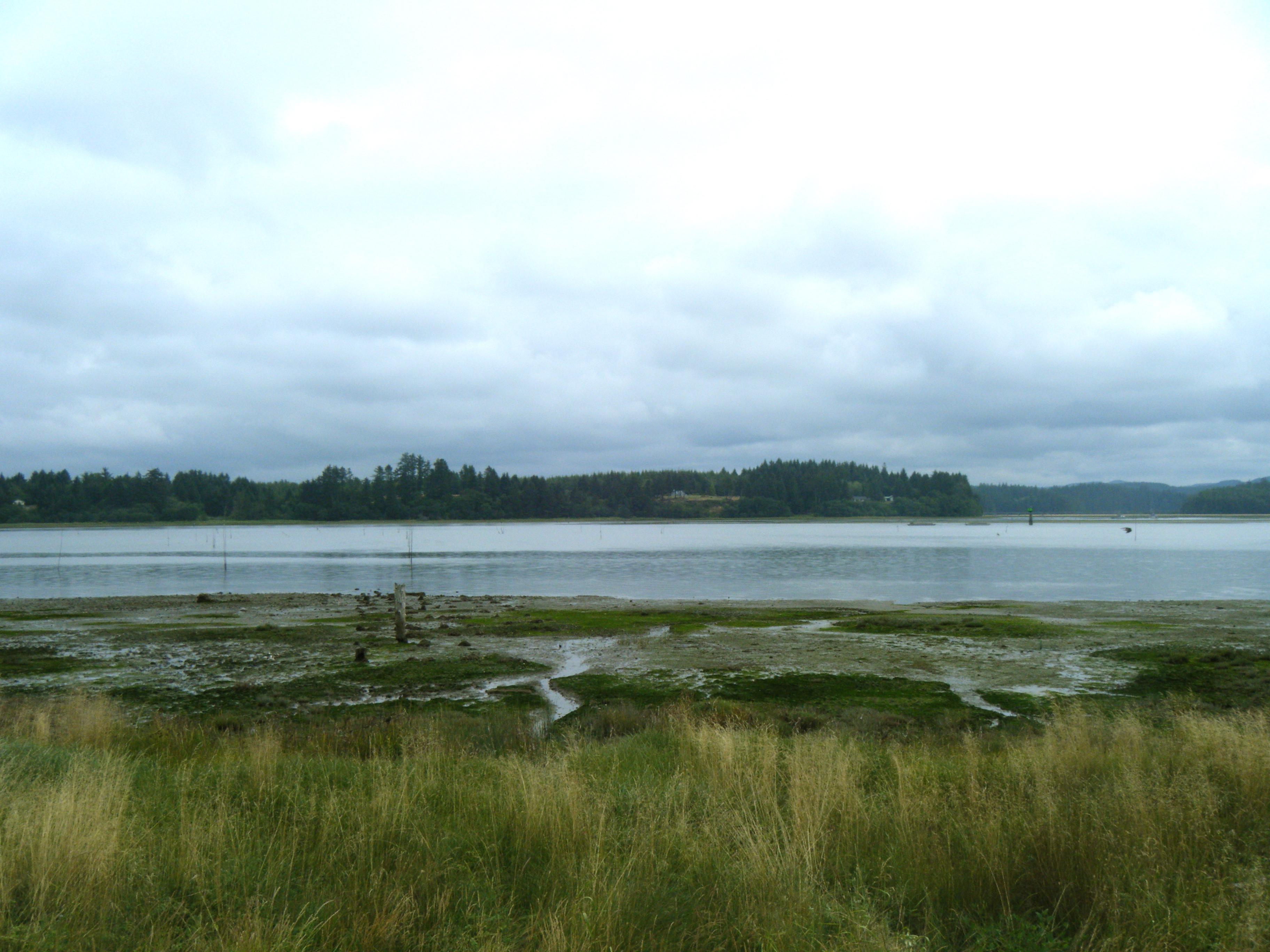 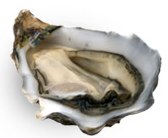 ENVIRONMENT
GENES (DNA)
Background
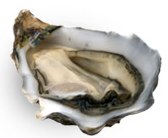 color
disease resistance
growth
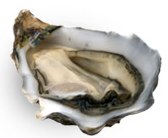 TRAITS
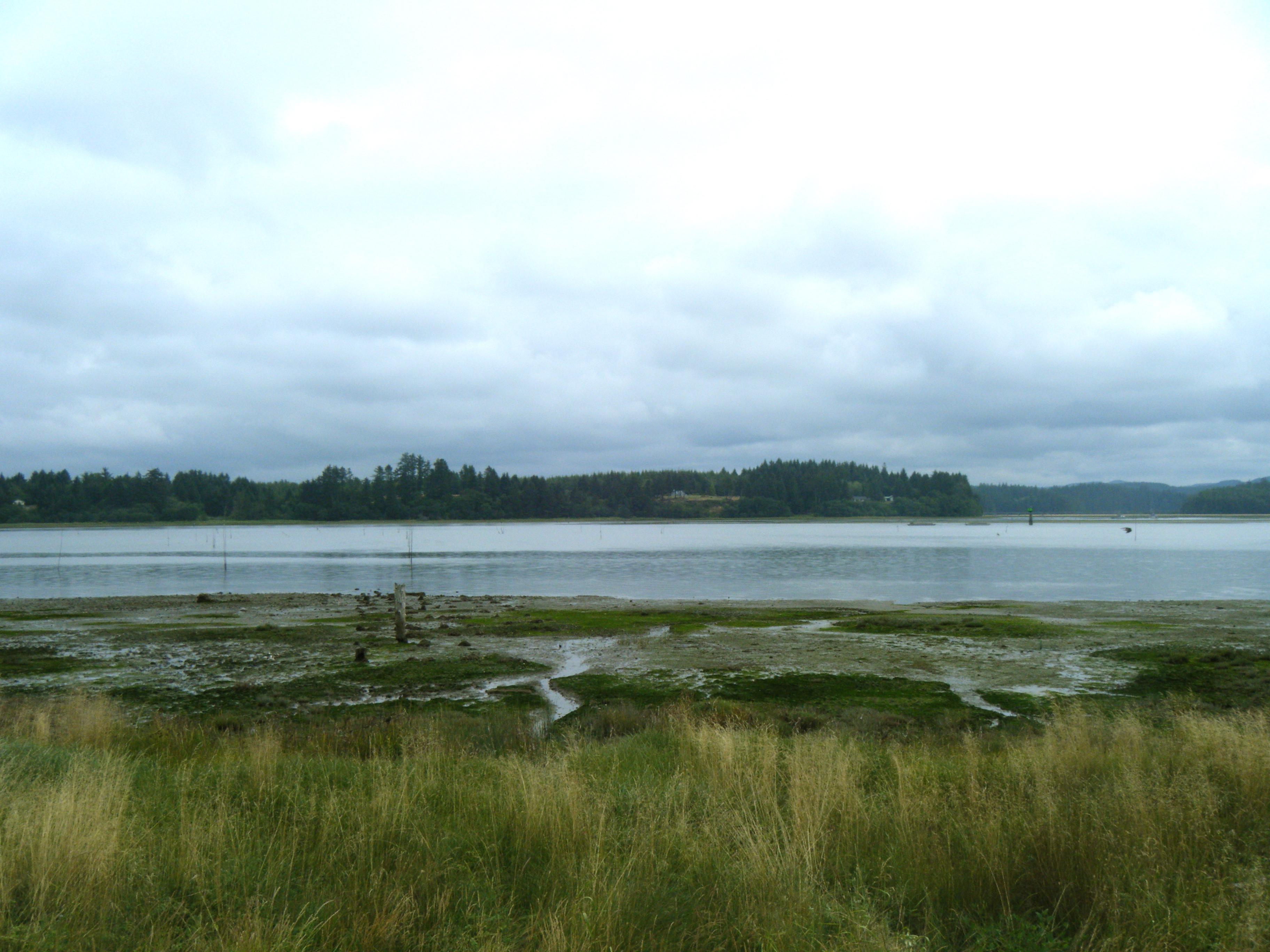 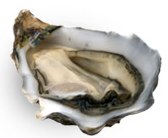 EPIGENOME
(DNA methylation)
ENVIRONMENT
GENES (DNA)
Background
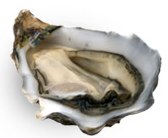 color
disease resistance
growth
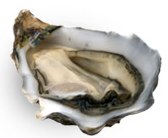 TRAITS
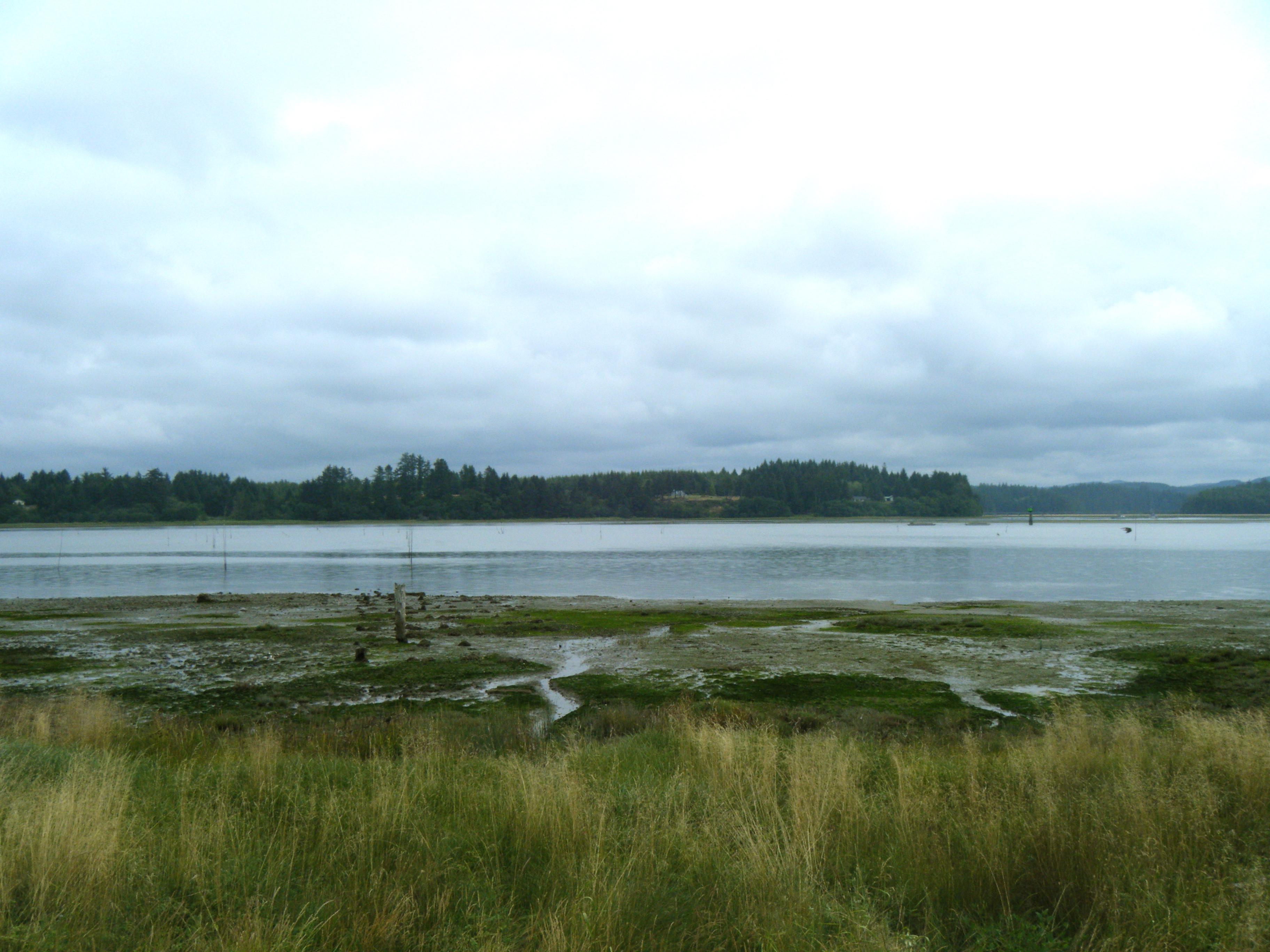 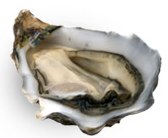 EPIGENOME
(DNA methylation)
ENVIRONMENT
GENES (DNA)
Background
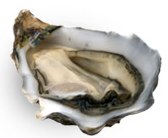 color
disease resistance
growth
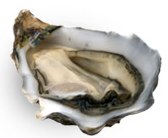 TRAITS
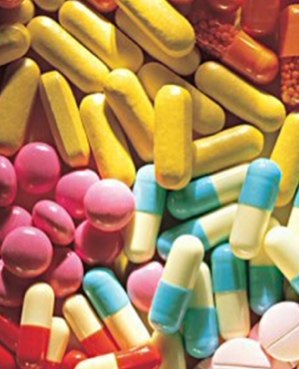 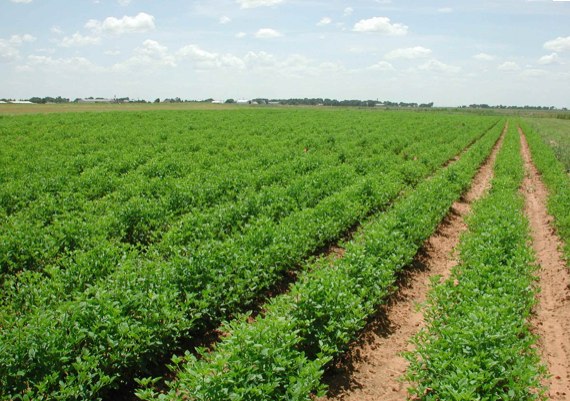 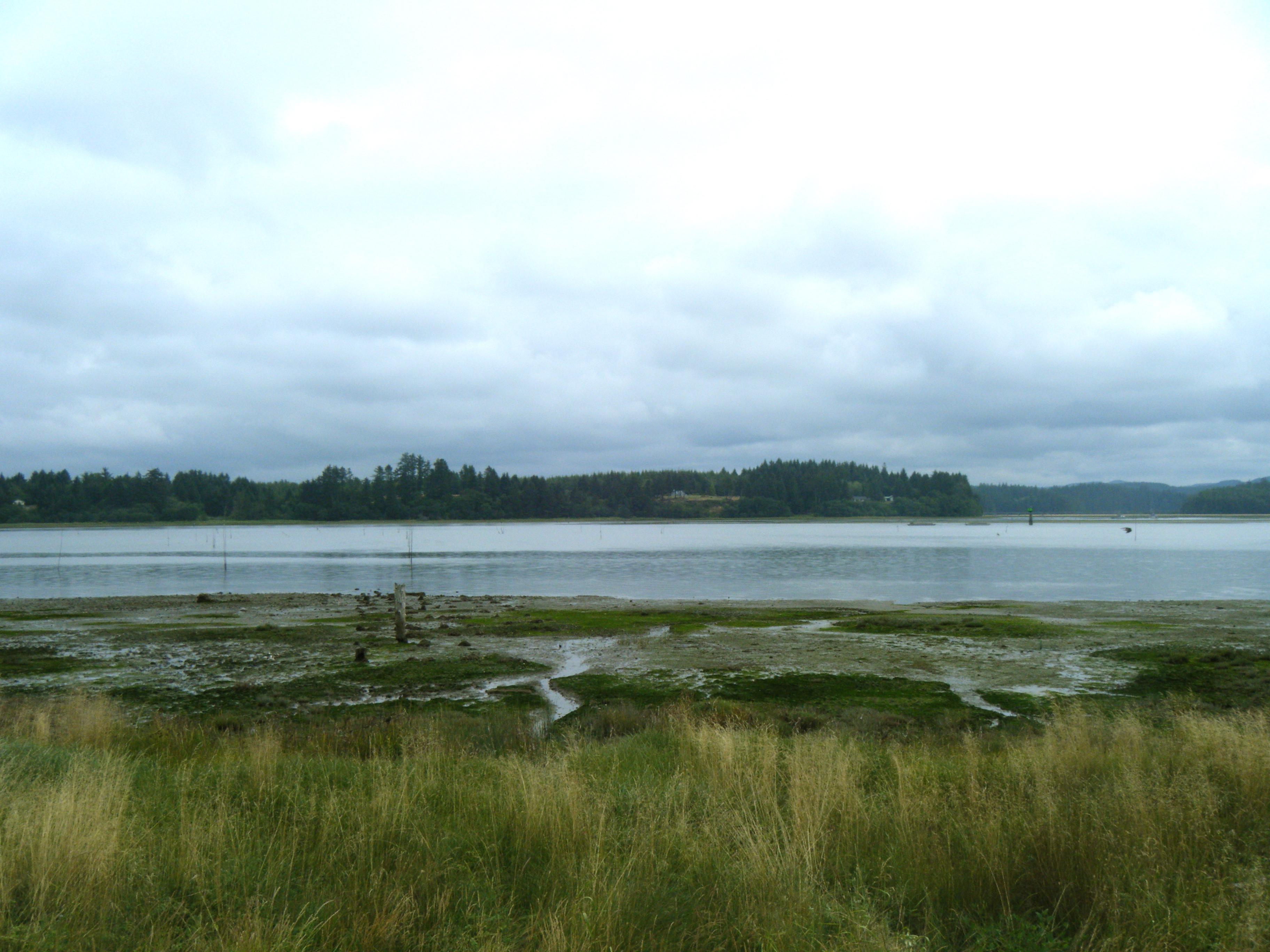 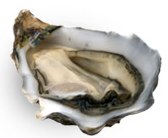 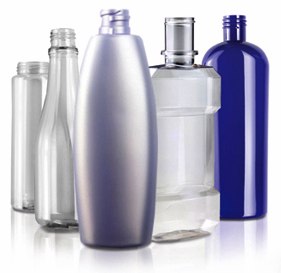 EPIGENOME
(DNA methylation)
ENVIRONMENT
GENES (DNA)